ИНТЕРВАЛИ
ПРИМА, СЕКУНДА, ОКТАВА
          
                                                                                                        5. одделение

                                                                      Одделенски наставник: Мелина Христова

                                                                                ОУ „Св.Кирил и Методиј“  Битола
* Да се потсетиме:    Што е степен?

Растојанието помеѓу два соседни тона се вика степен. Има 5 цели и 2 полустепени.
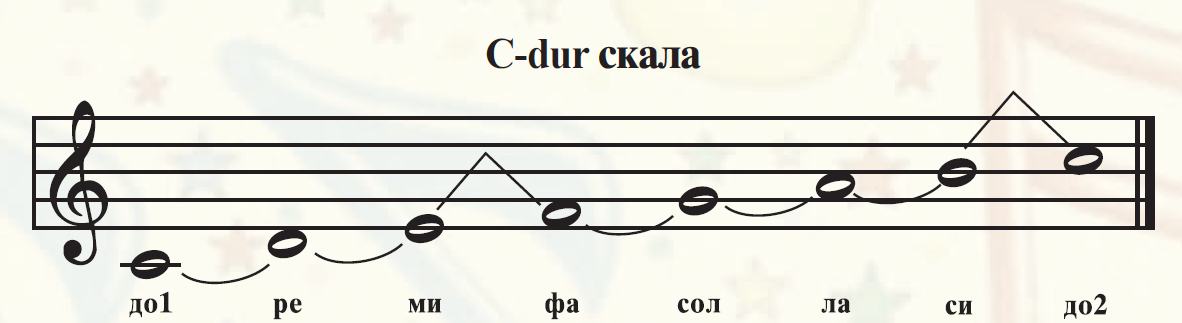 Одделенски наставник: Мелина Христова
Што е интервал?

  

Интервал е мелодиското растојание помеѓу кои било два тона во тонската скала.

 Секој интервал има свое име и големина.

Тоновите на интервалот може да ги пееме или свириме посебно (еден по еден) или заедно (истовремено двата тона)

   Пример:


                                        посебно                                 заедно
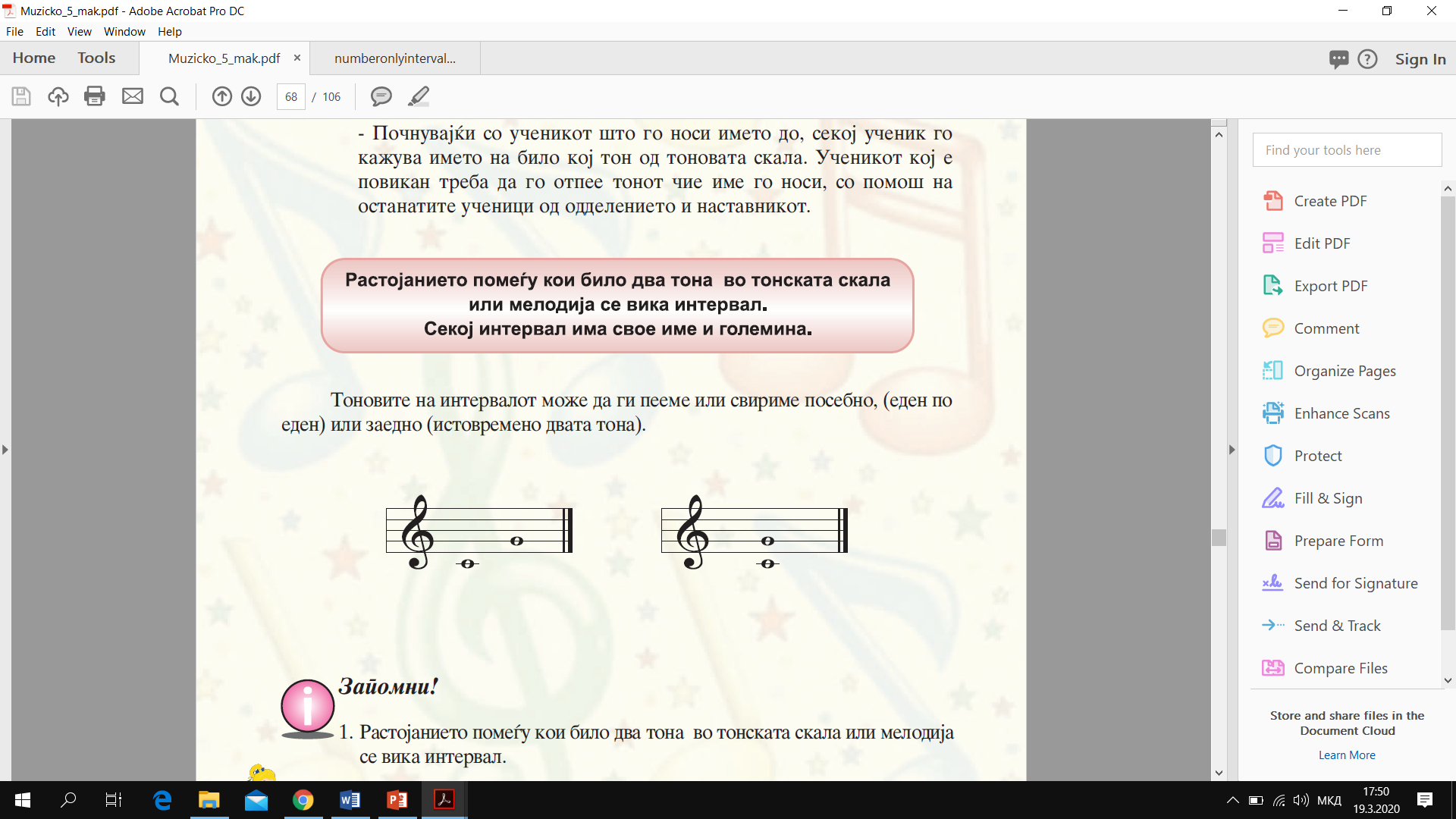 Одделенски наставник: Мелина Христова
1. Интервал прима

  Мелодиско растојание помеѓу кои било два тона со исто име и висина се вика прима.





Задача: Во нотната тетратка со четвртини ноти напиши интервал прима од секој тон на тонската скала (види го примерот погоре).
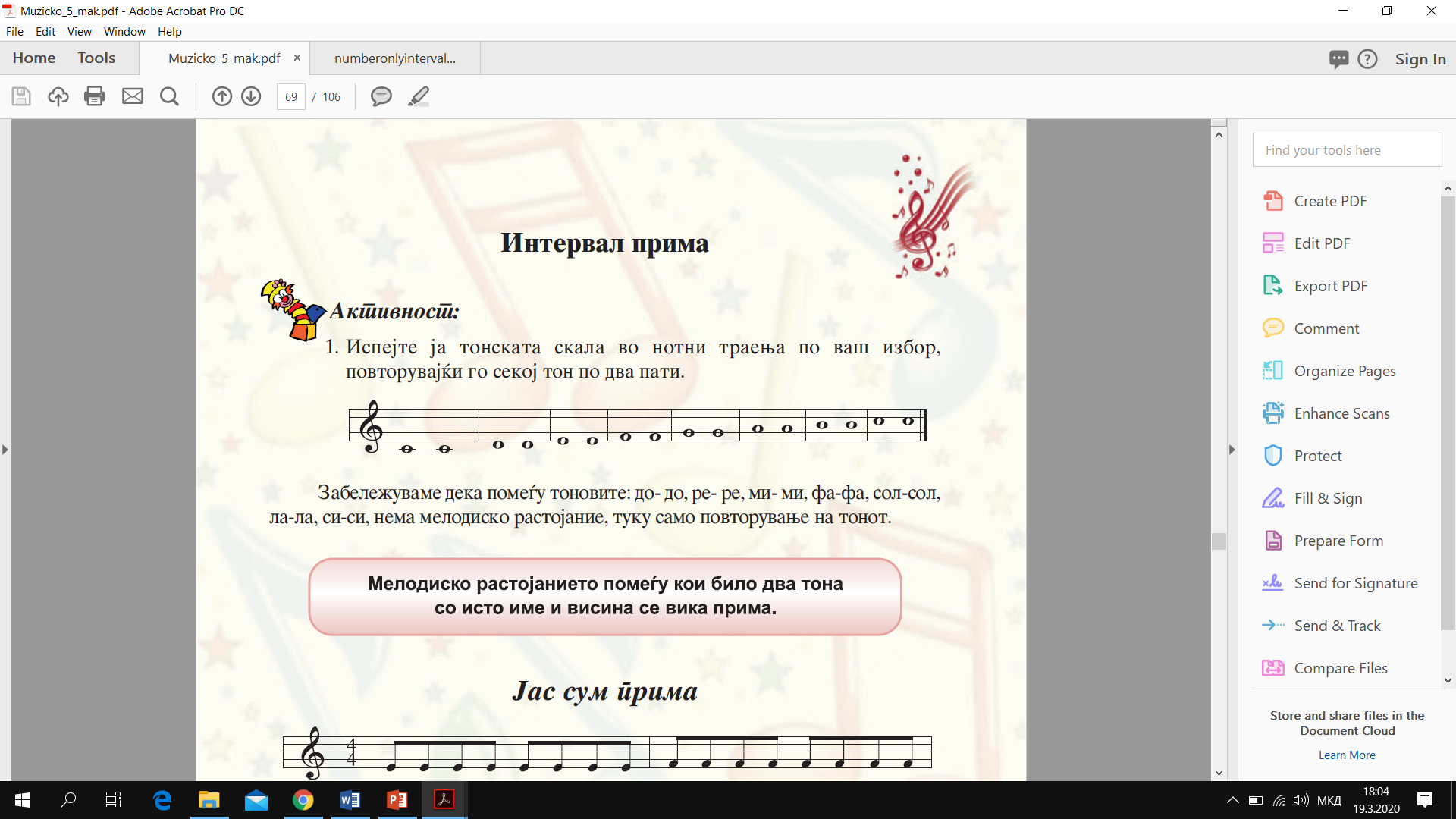 Одделенски наставник: Мелина Христова
2. Интервал секунда

  Мелодиско растојание помеѓу два соседни тона во тонската скала се вика секунда.





Задача: Во нотната тетратка со четвртини ноти напиши интервал секунда од секој тон на тонската скала (види го примерот погоре).
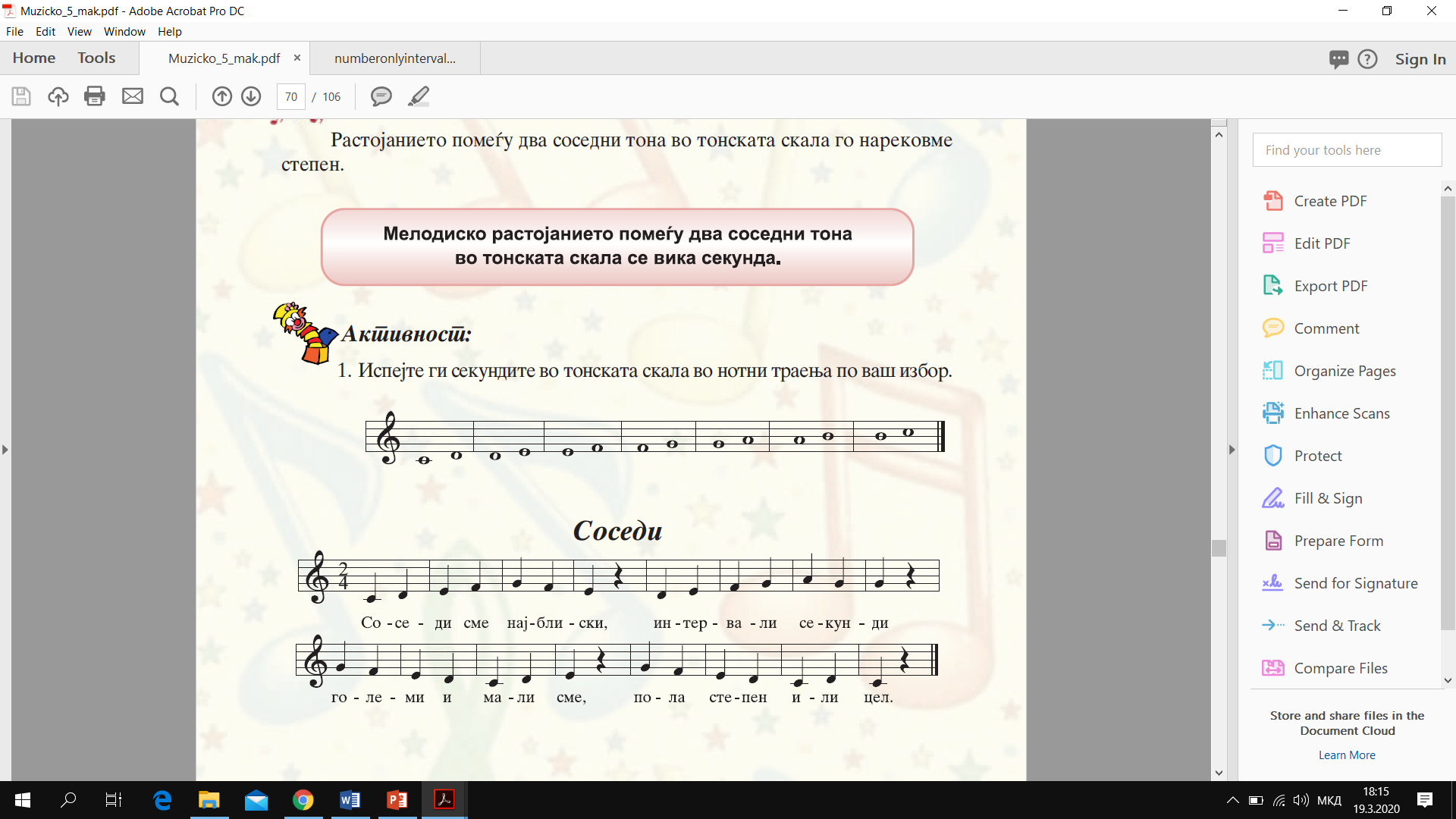 Одделенски наставник: Мелина Христова
3. Интервал октава

  Мелодиско растојание помеѓу два тона со исто име, но различна висина (растојание од осум тона) се вика октава.





   
    *На овој линк можеш да чуеш октава   до1 – до2.

https://ru.wikipedia.org/wiki/%D0%A4%D0%B0%D0%B9%D0%BB:Oktave_auf.ogg
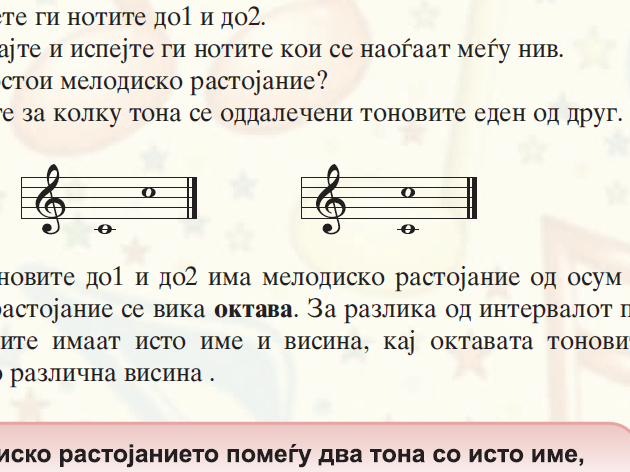 Одделенски наставник: Мелина Христова
Задача:

Воочи ги интервалите прима, секунда и октава во мелодиските вежби.
Свири ги мелодиските вежби на блок – флејта или пијано.

Бр.1





Бр.2




   (можеш да ги чуеш кликнувајќи на икончето до вежбата)
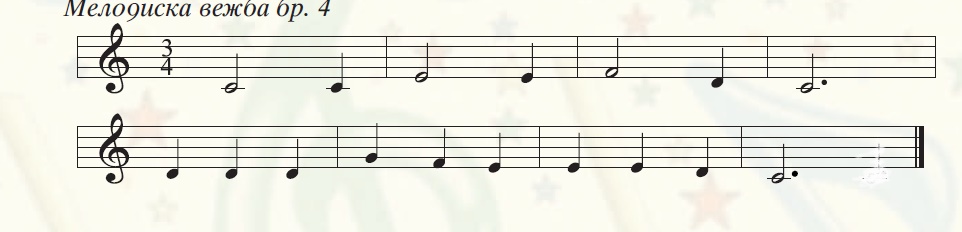 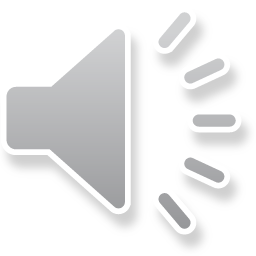 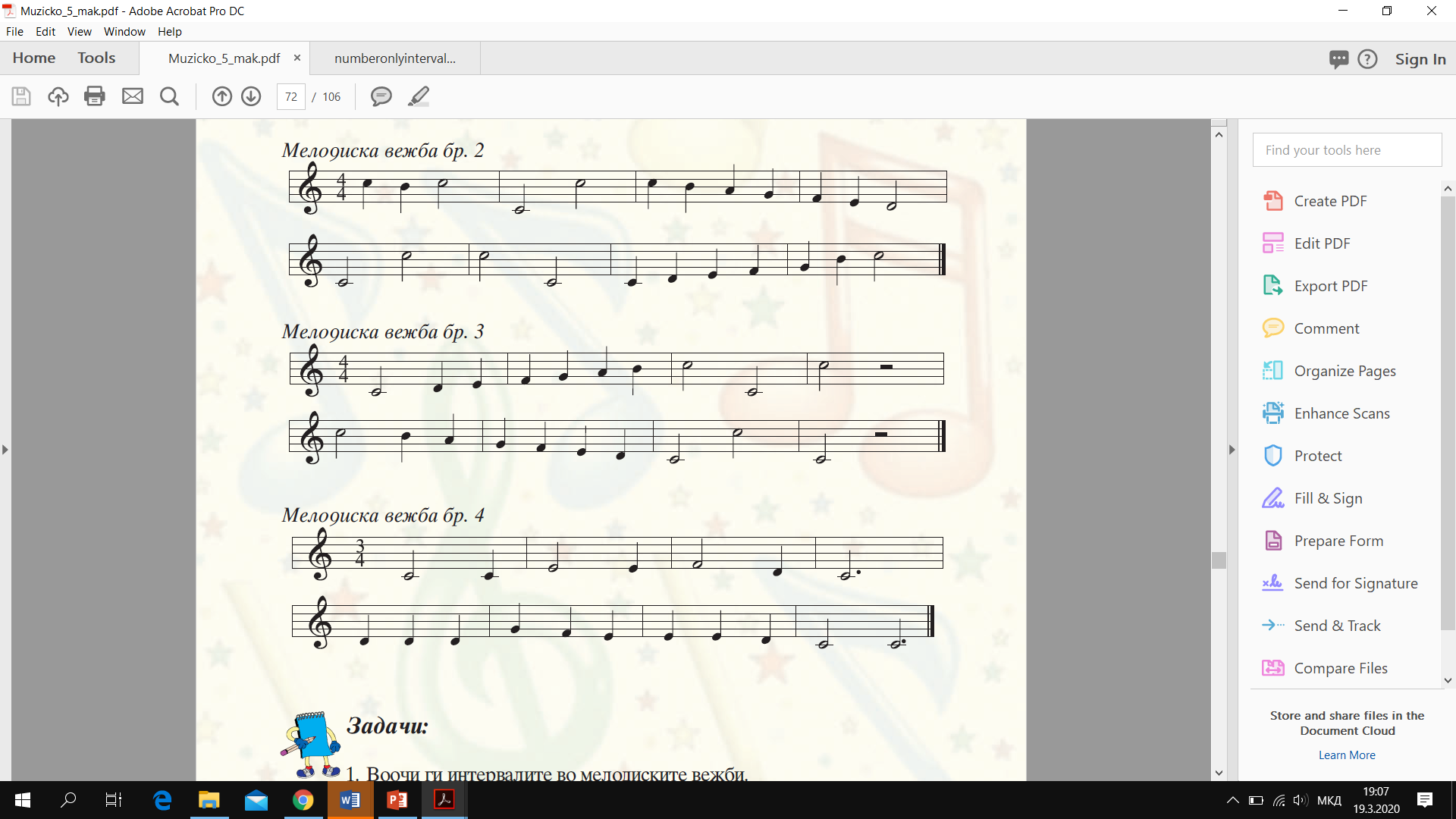 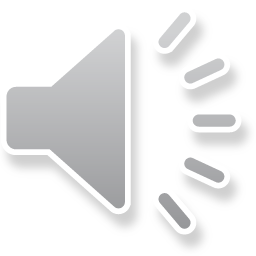 Одделенски наставник: Мелина Христова
Да повториме:


Што е интервал?

Што е интервал прима?

Што е интервал секунда?

Што е интервал октава?

Која е разликата помеѓу интервал прима и интервал октава?
Одделенски наставник: Мелина Христова